Memotret dengan Ponsel
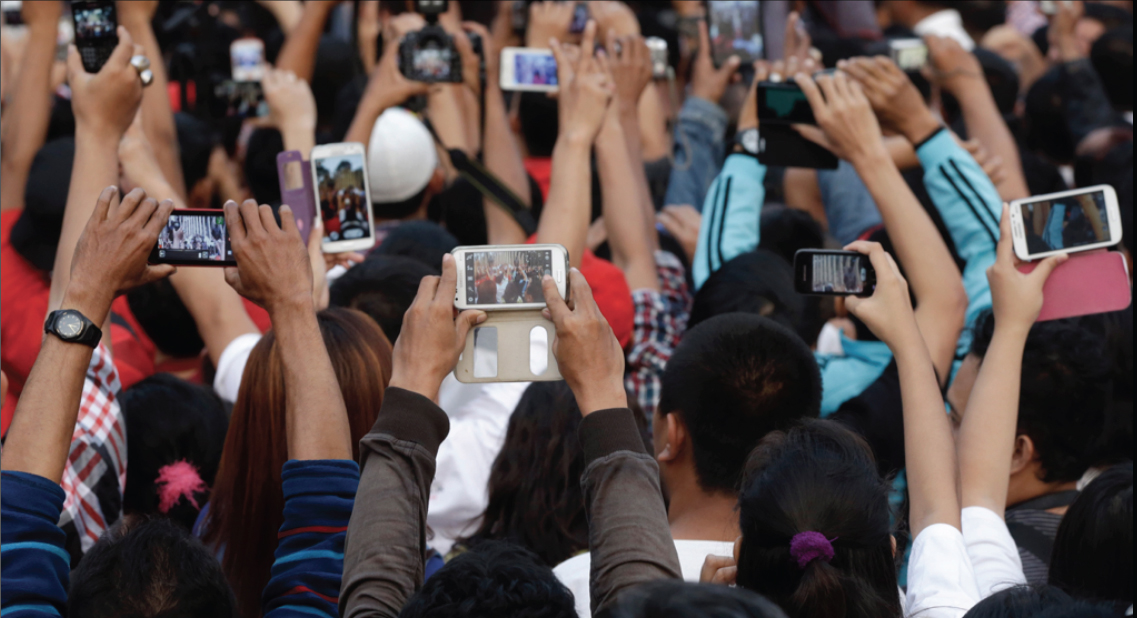 Hariyanto
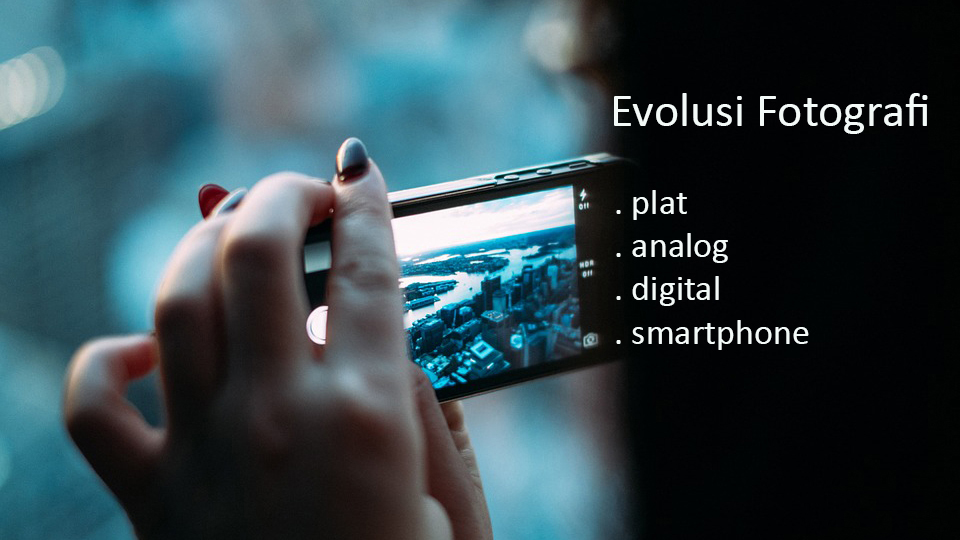 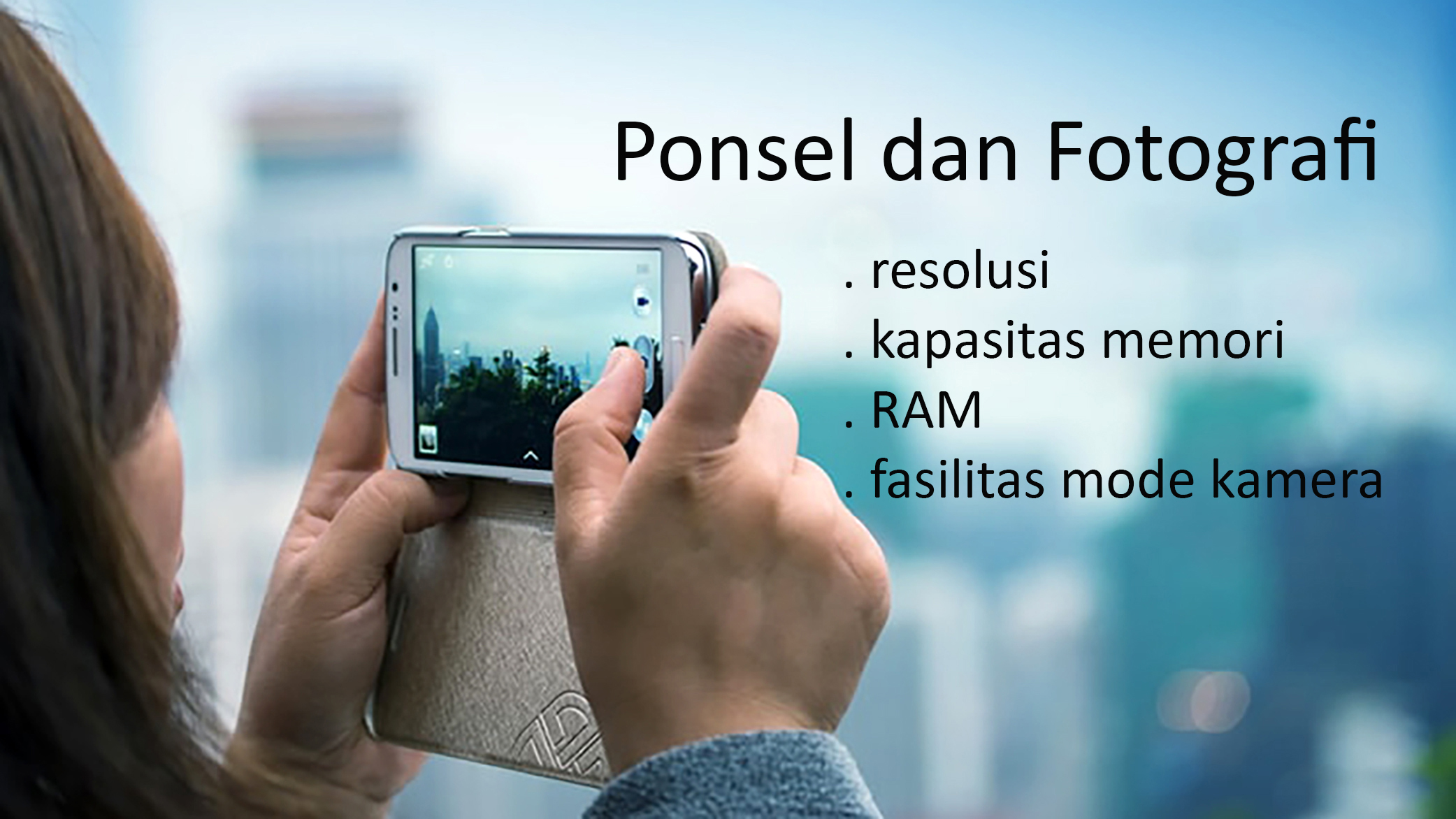 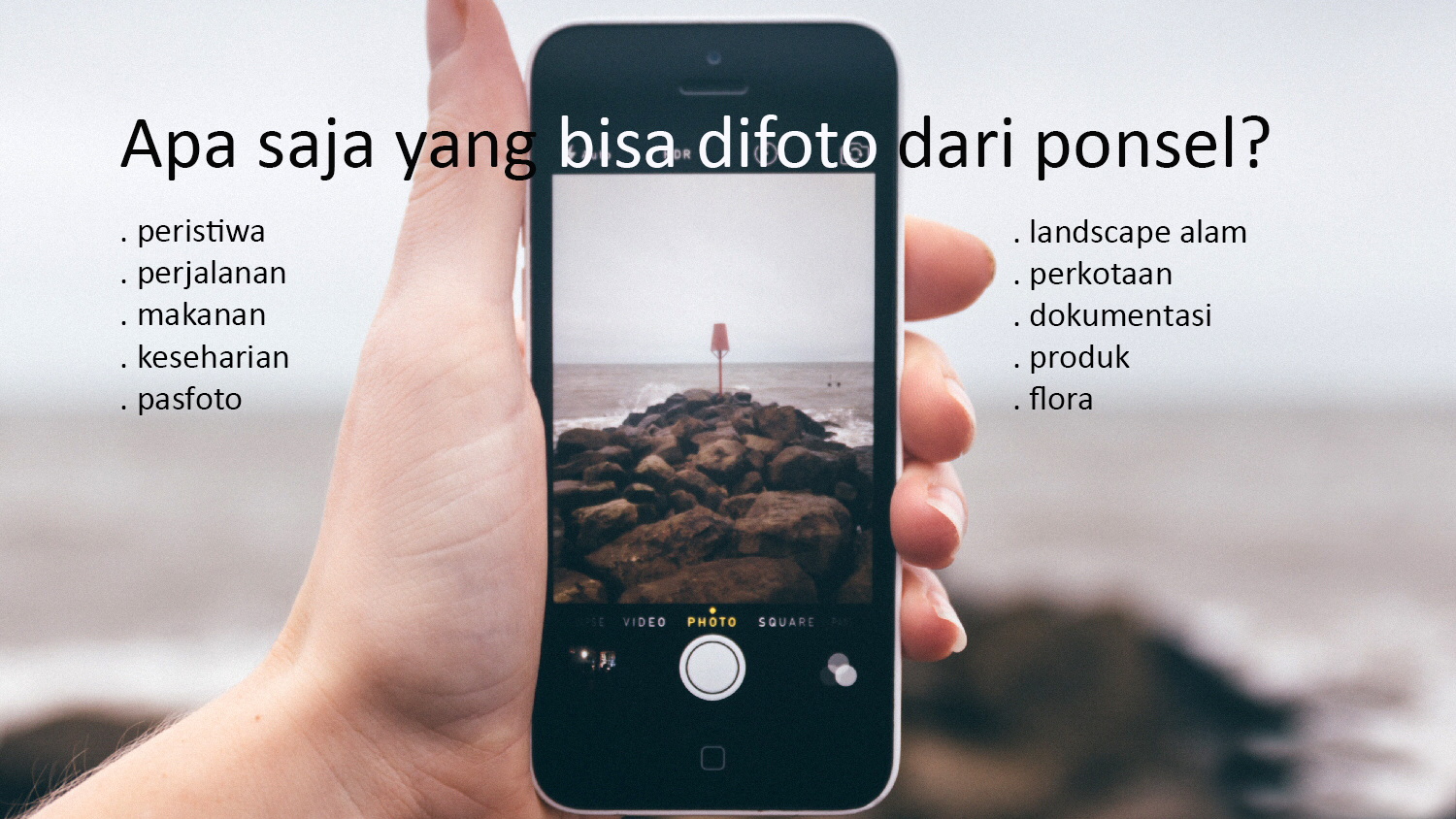 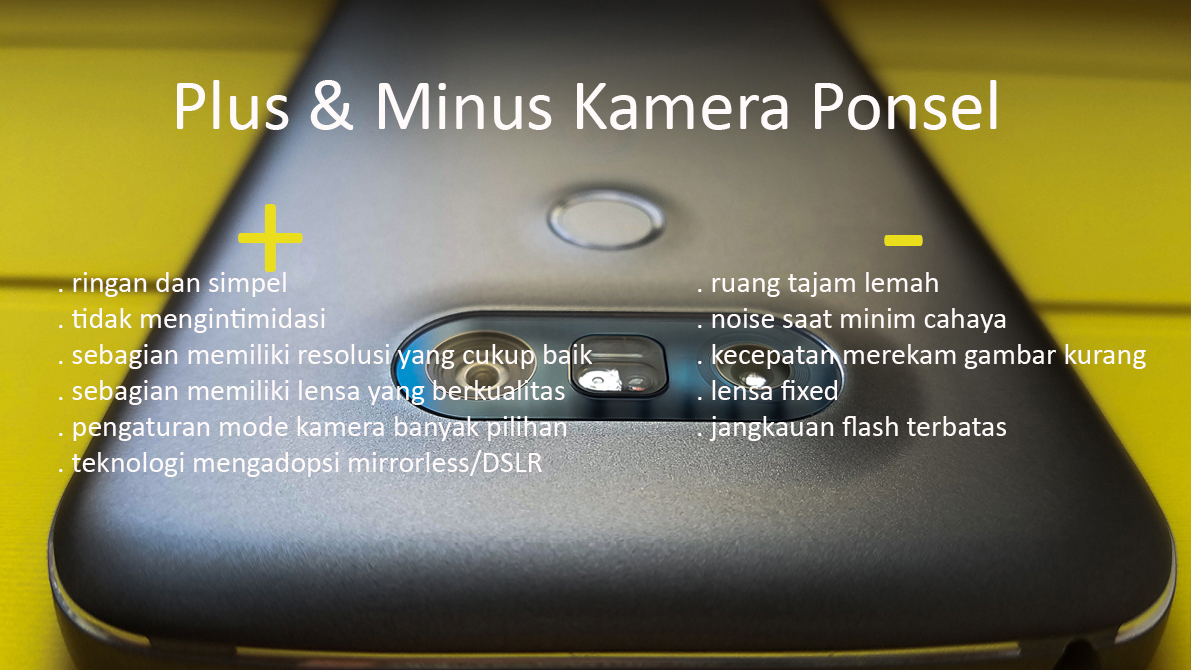 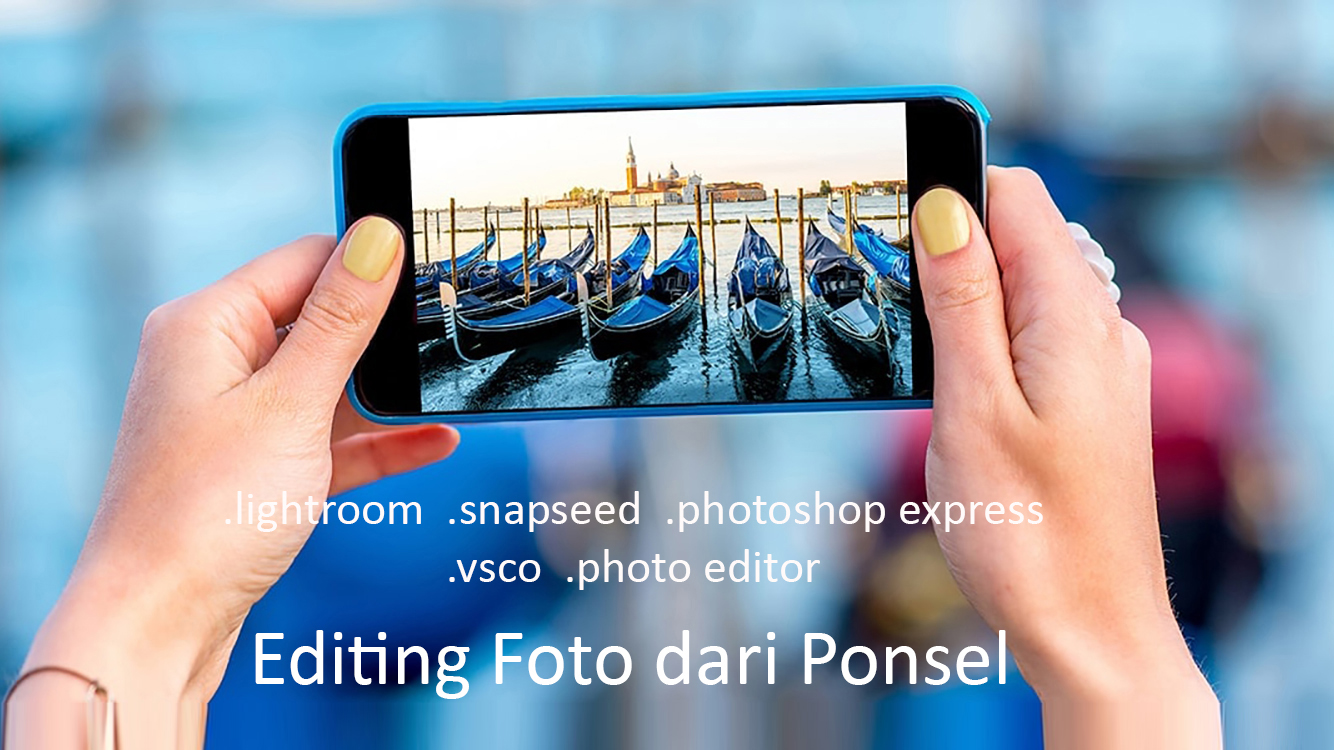 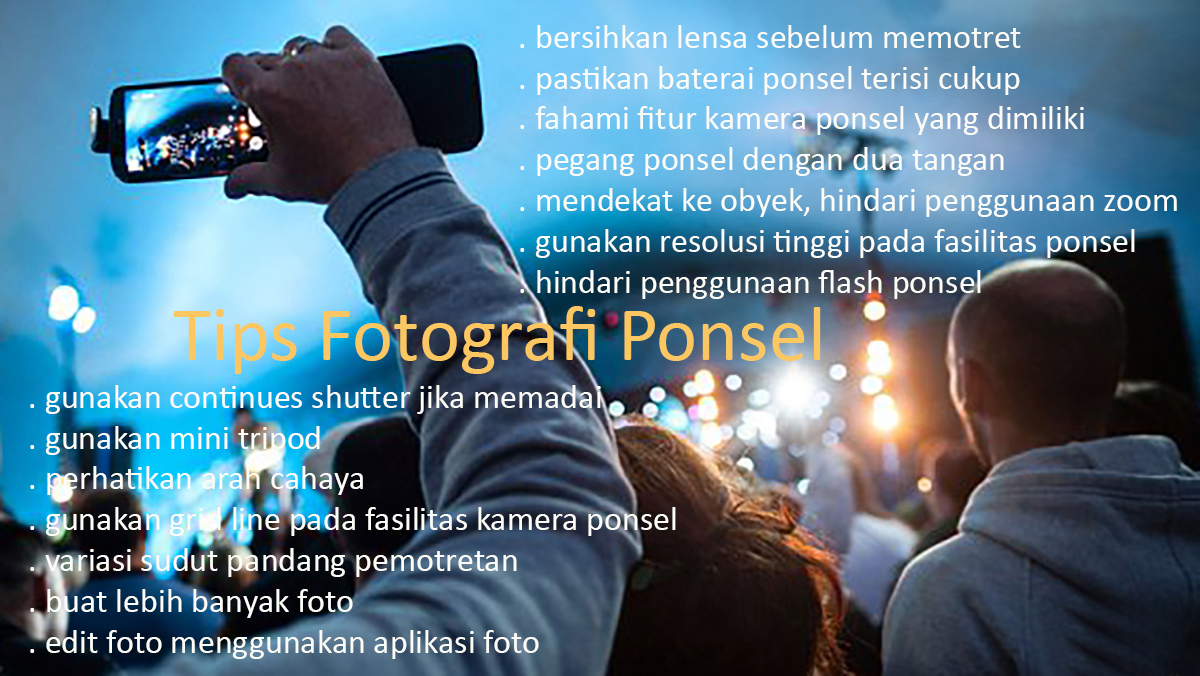 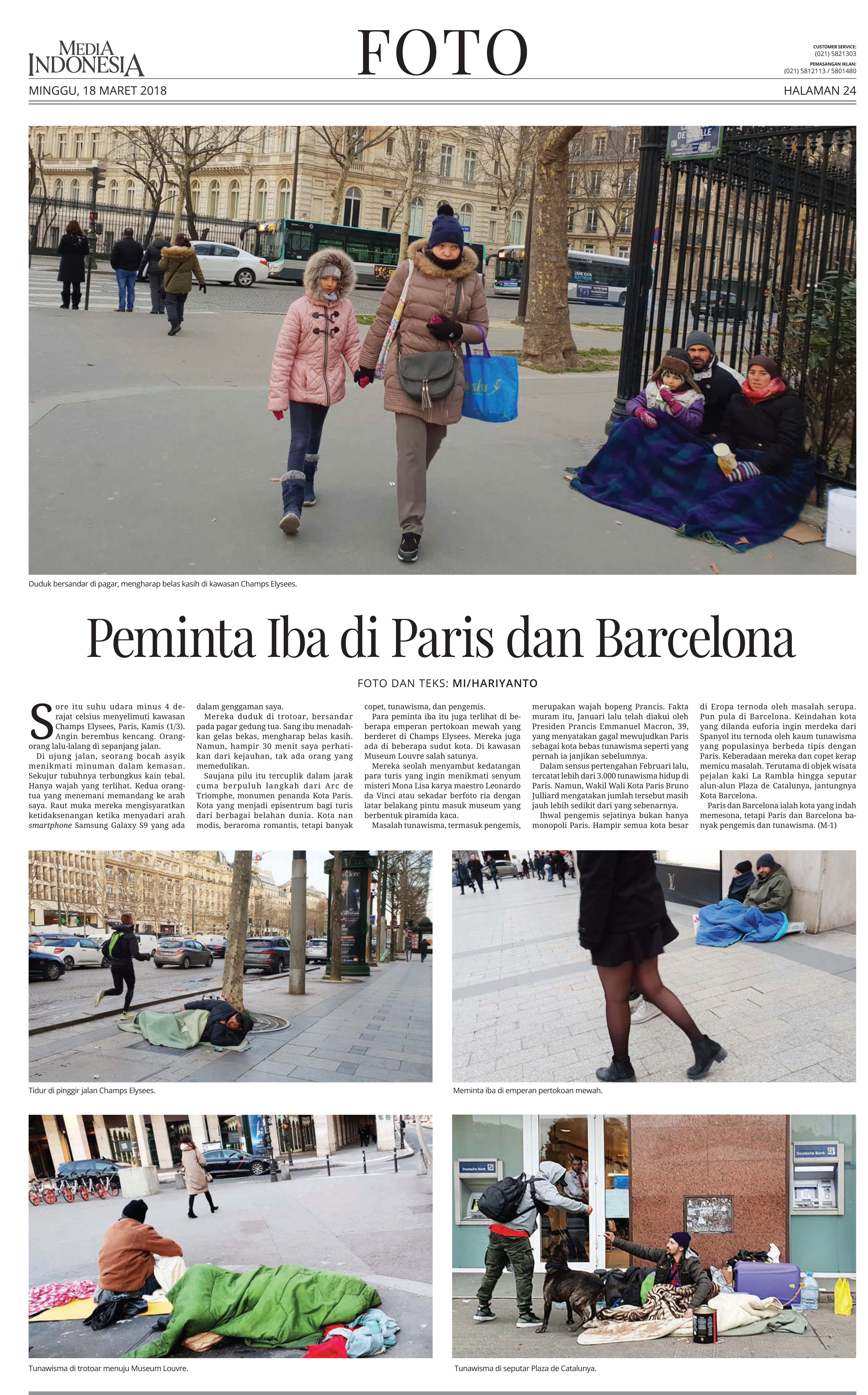 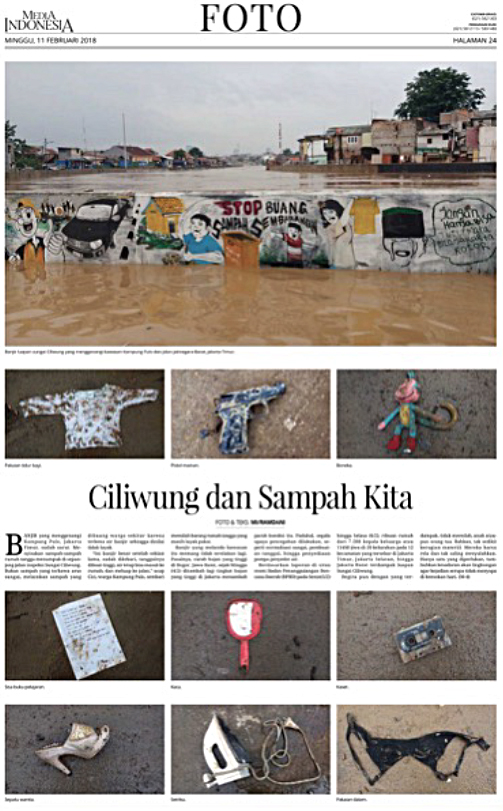 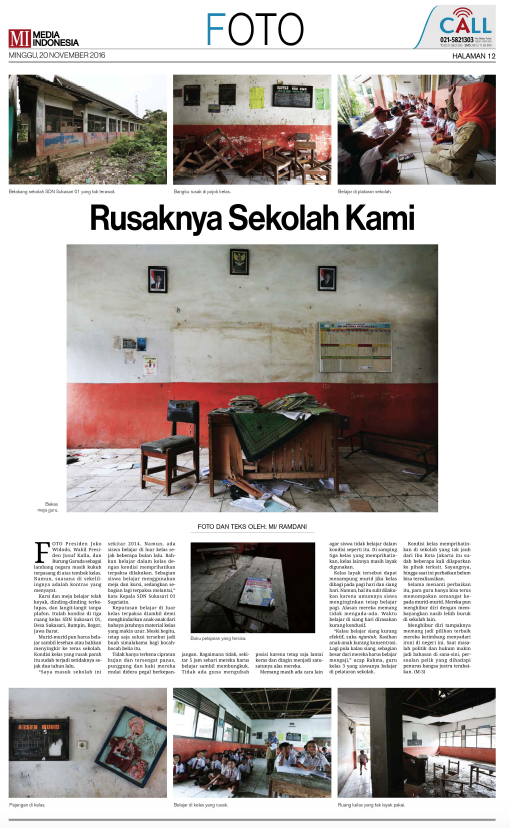 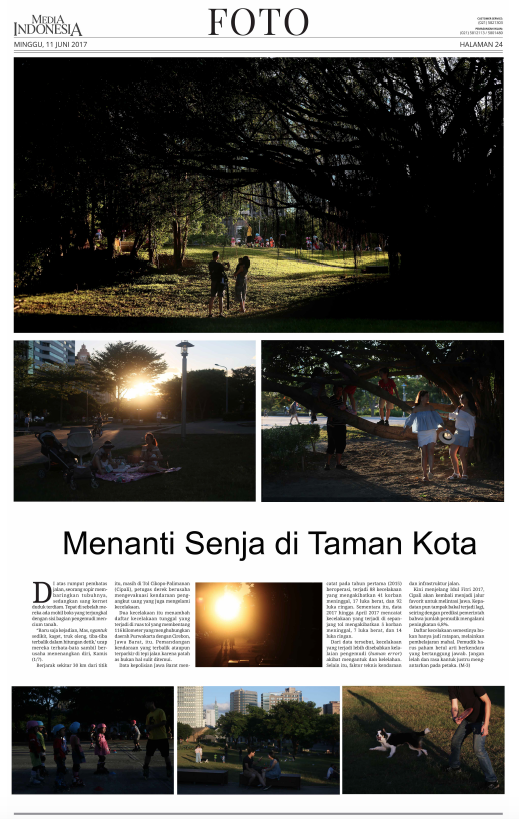